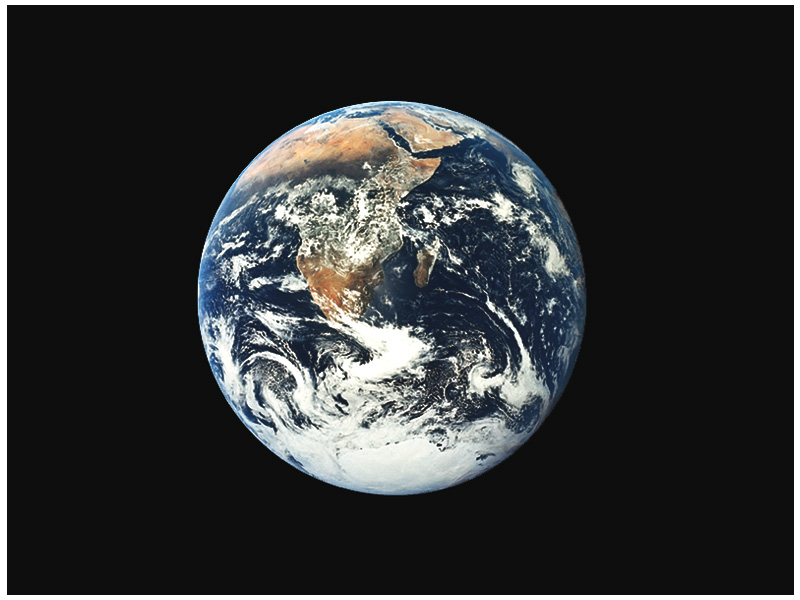 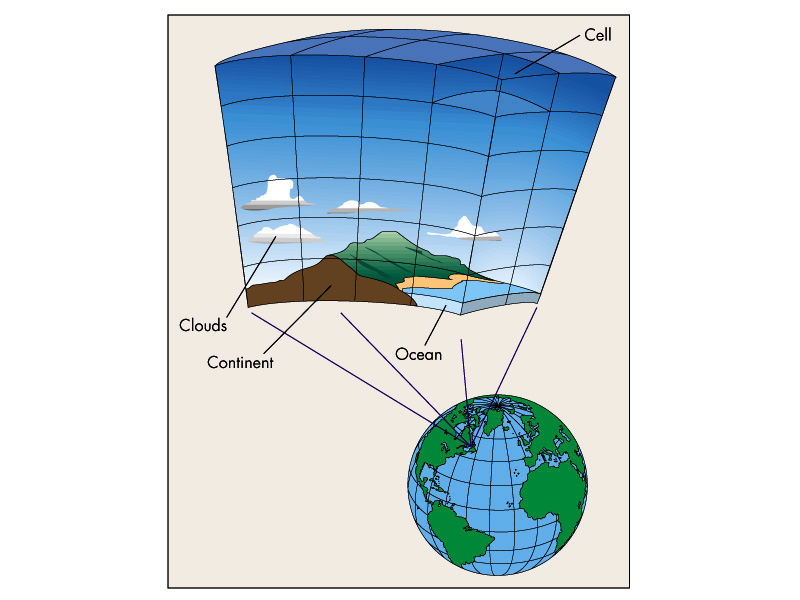 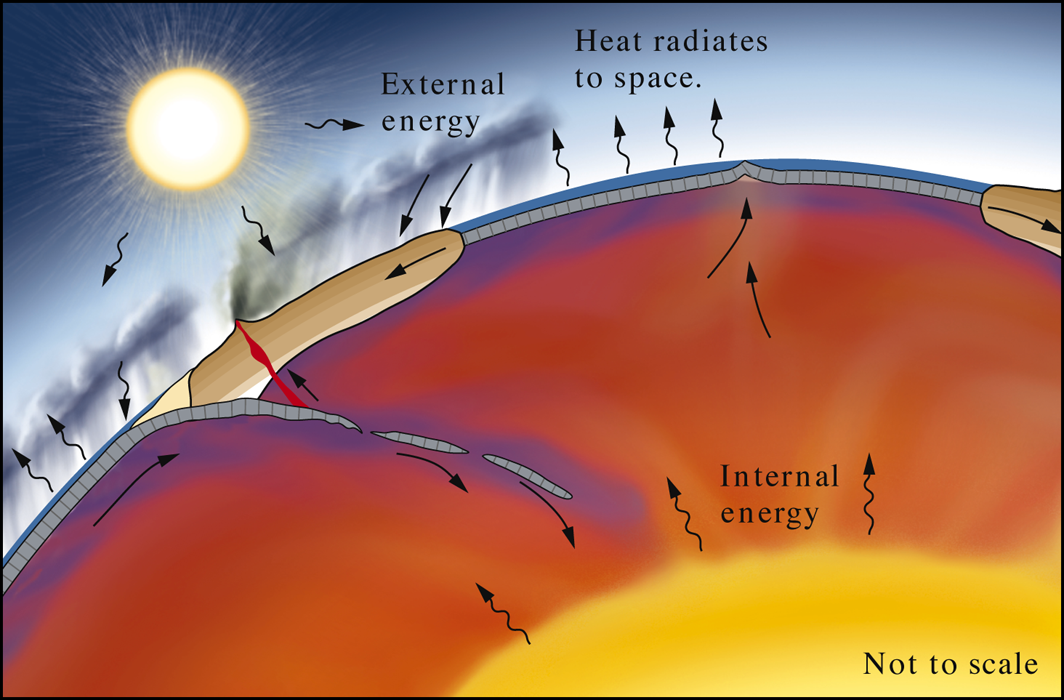 Fig. 23.02
W. W. Norton
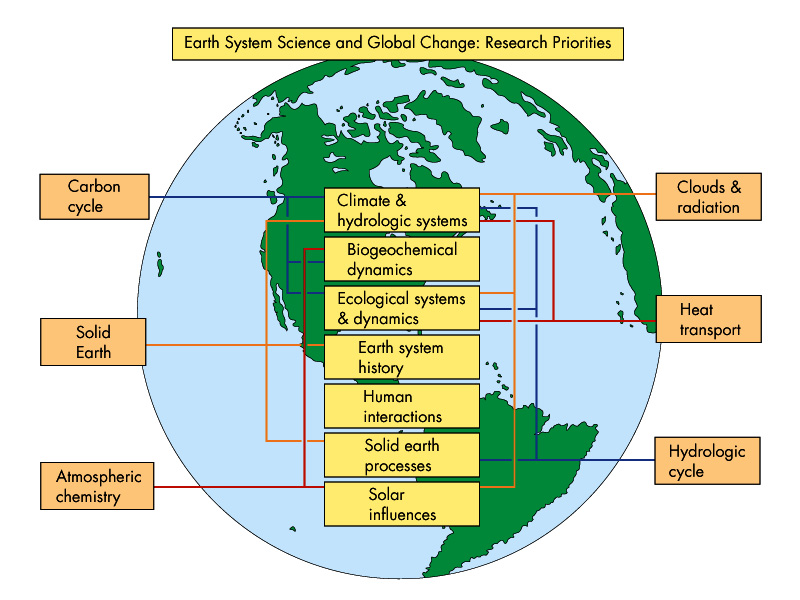 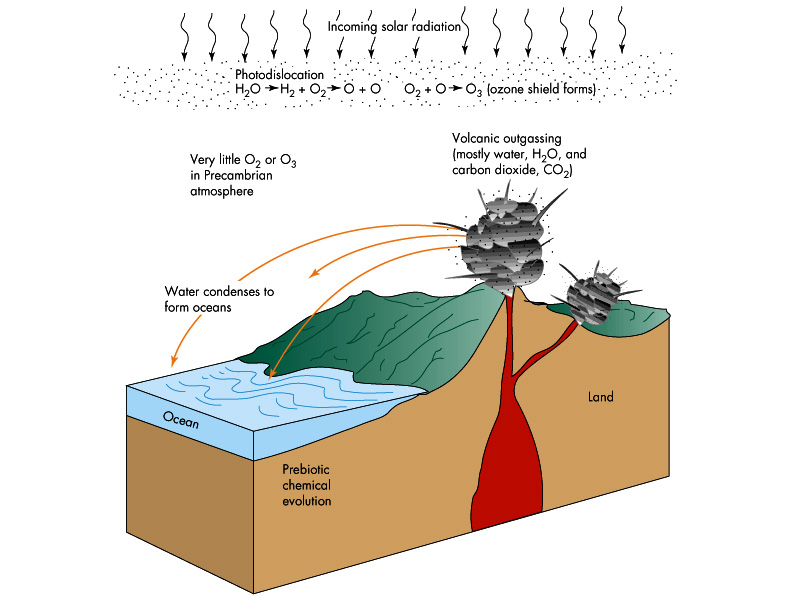 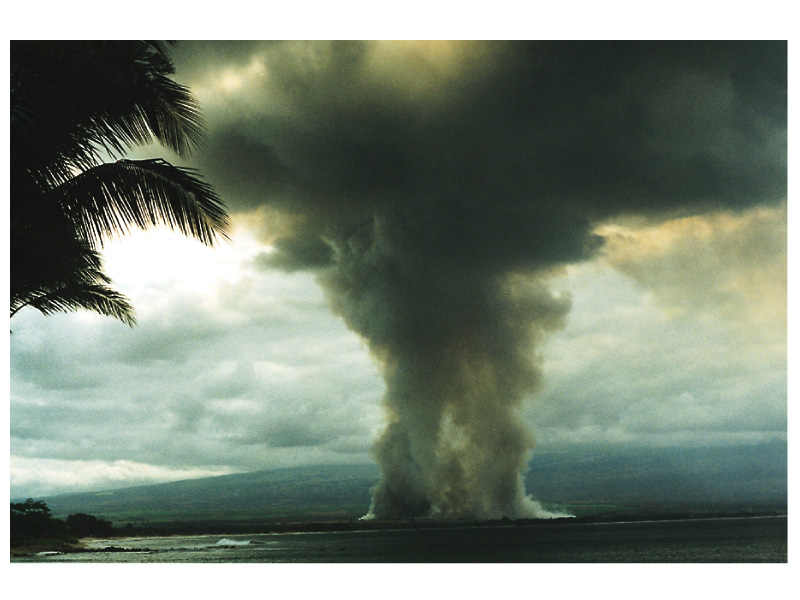 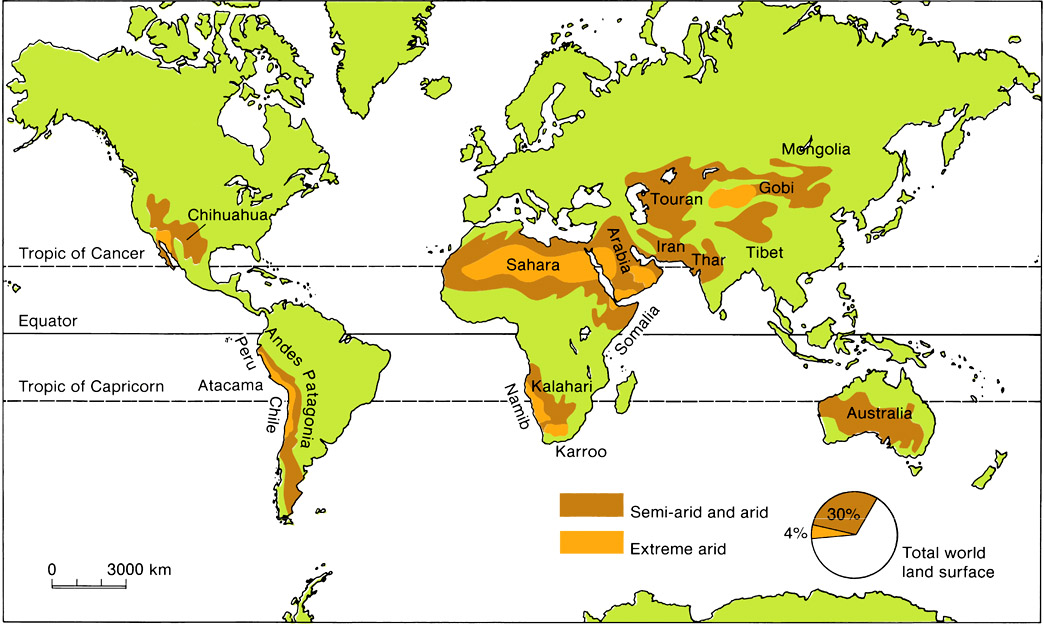 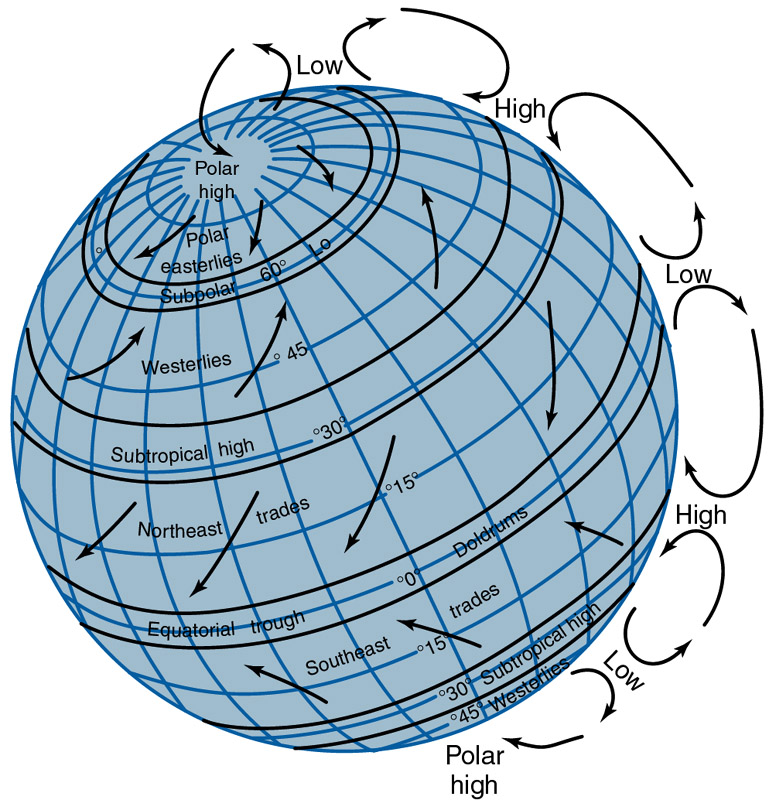 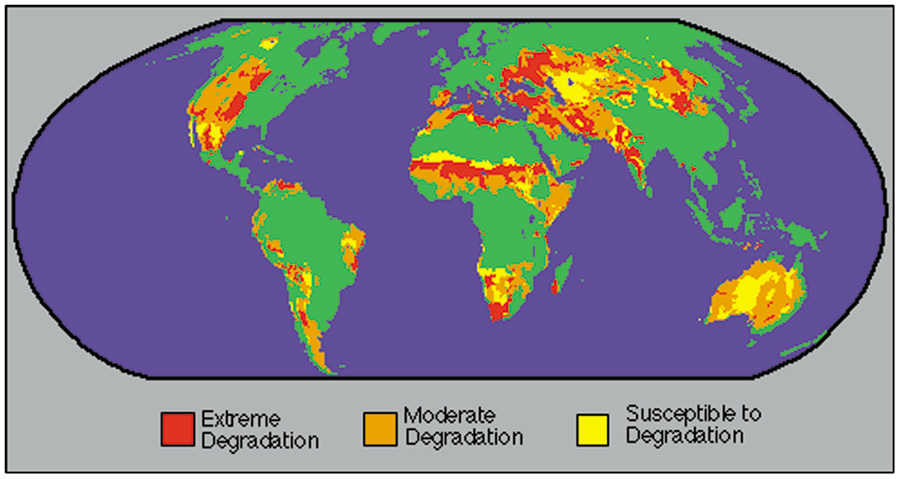 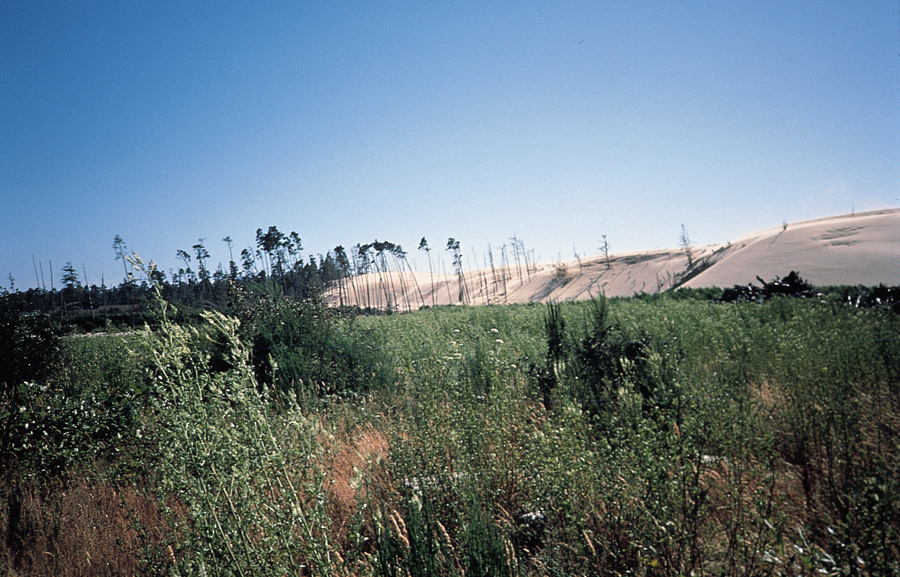 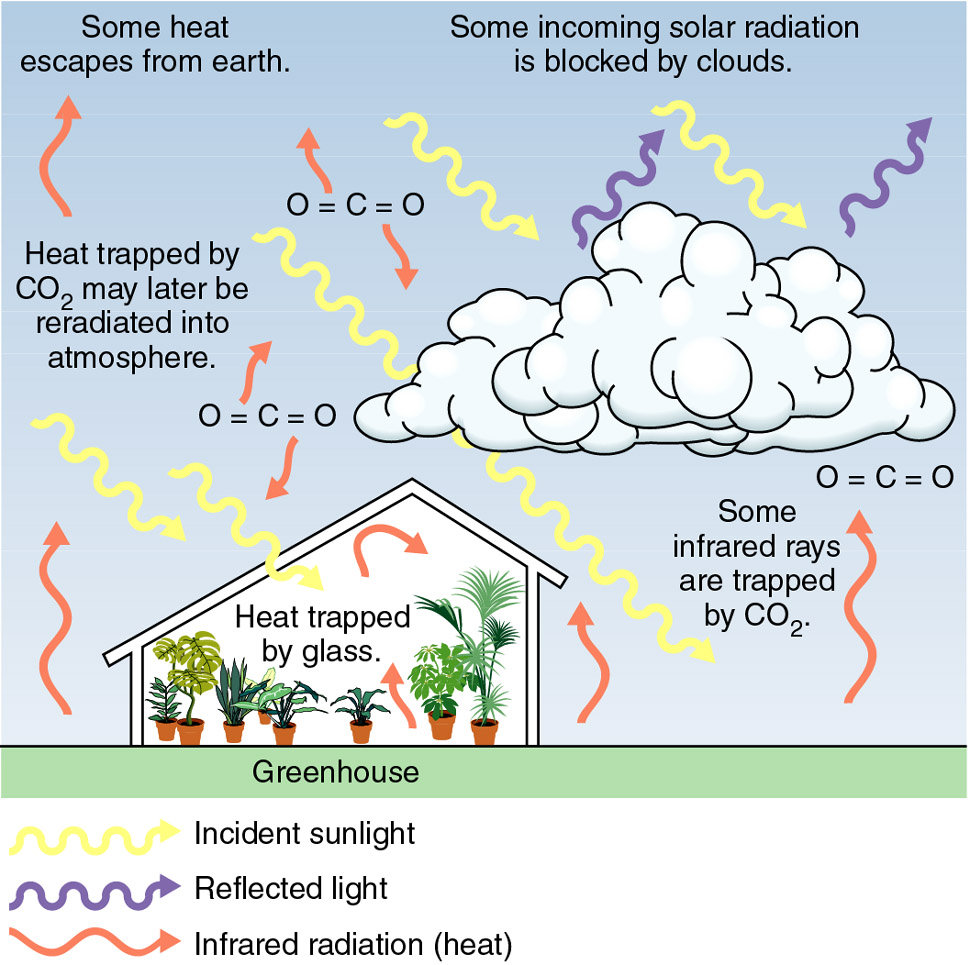 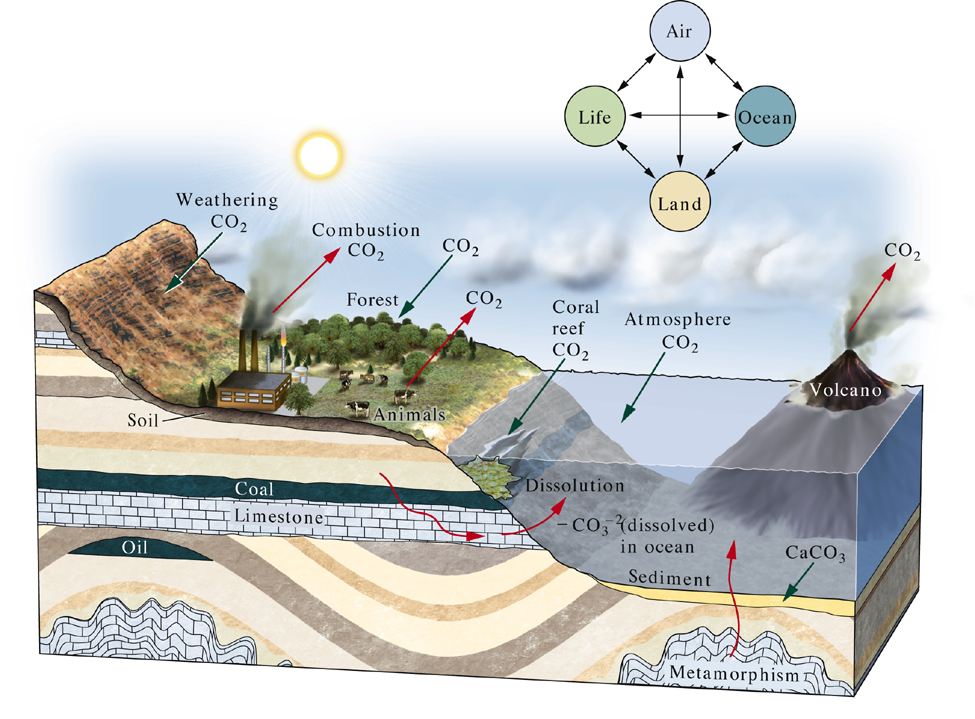 Fig. 23.08
W. W. Norton
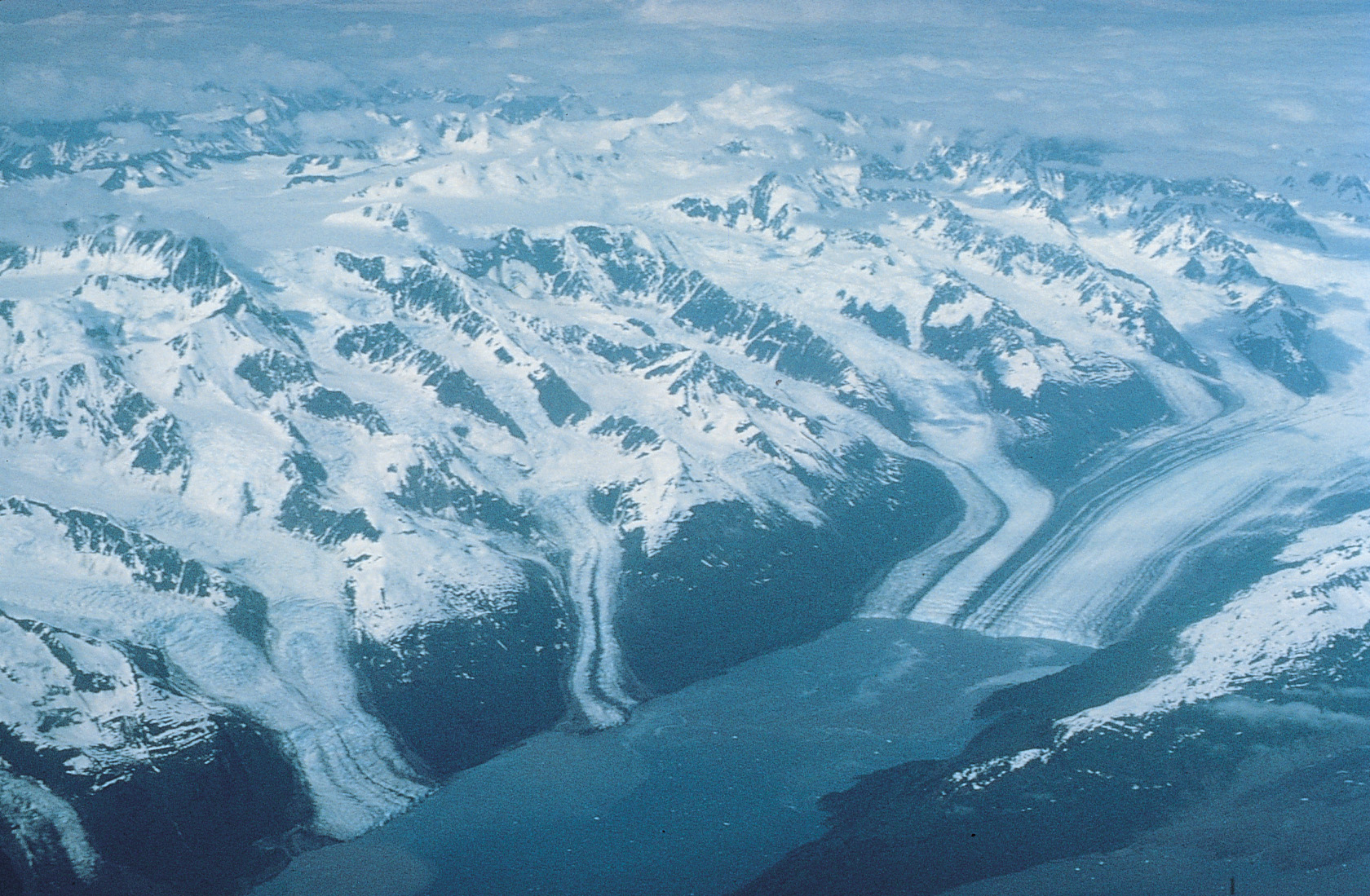 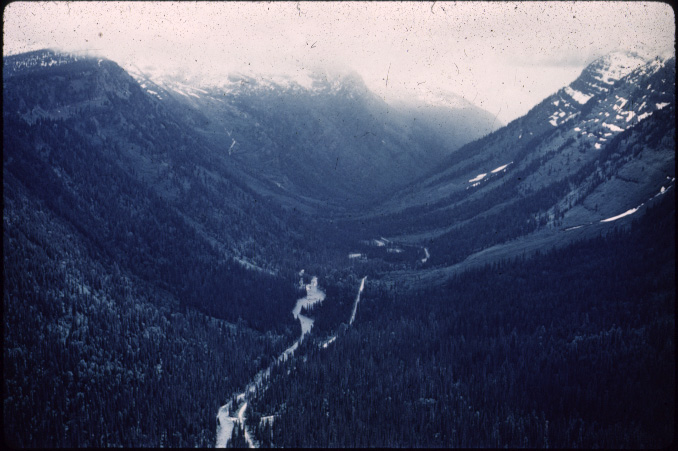 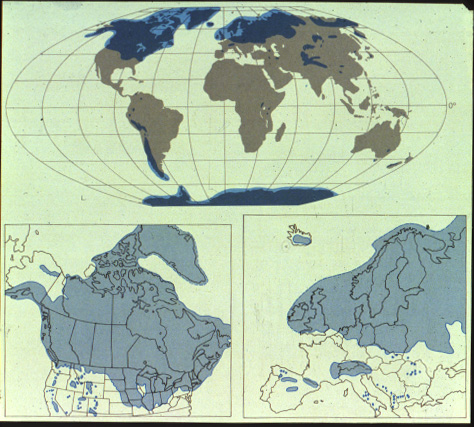 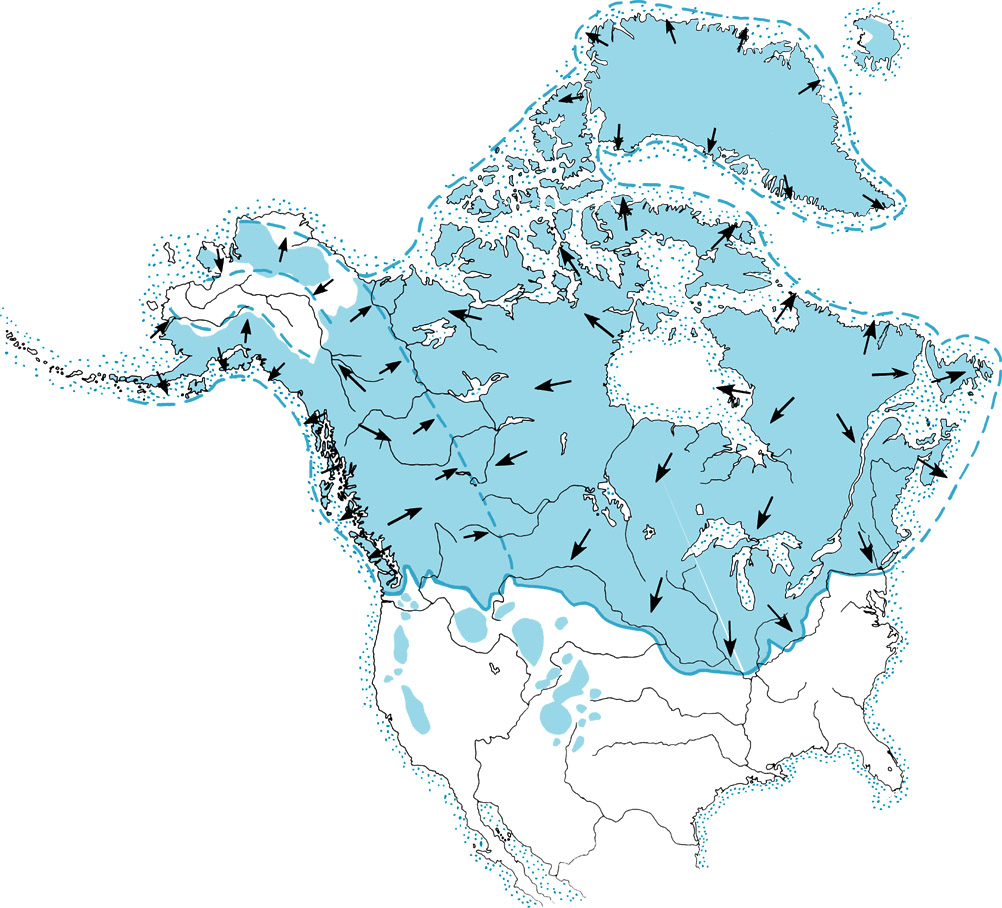 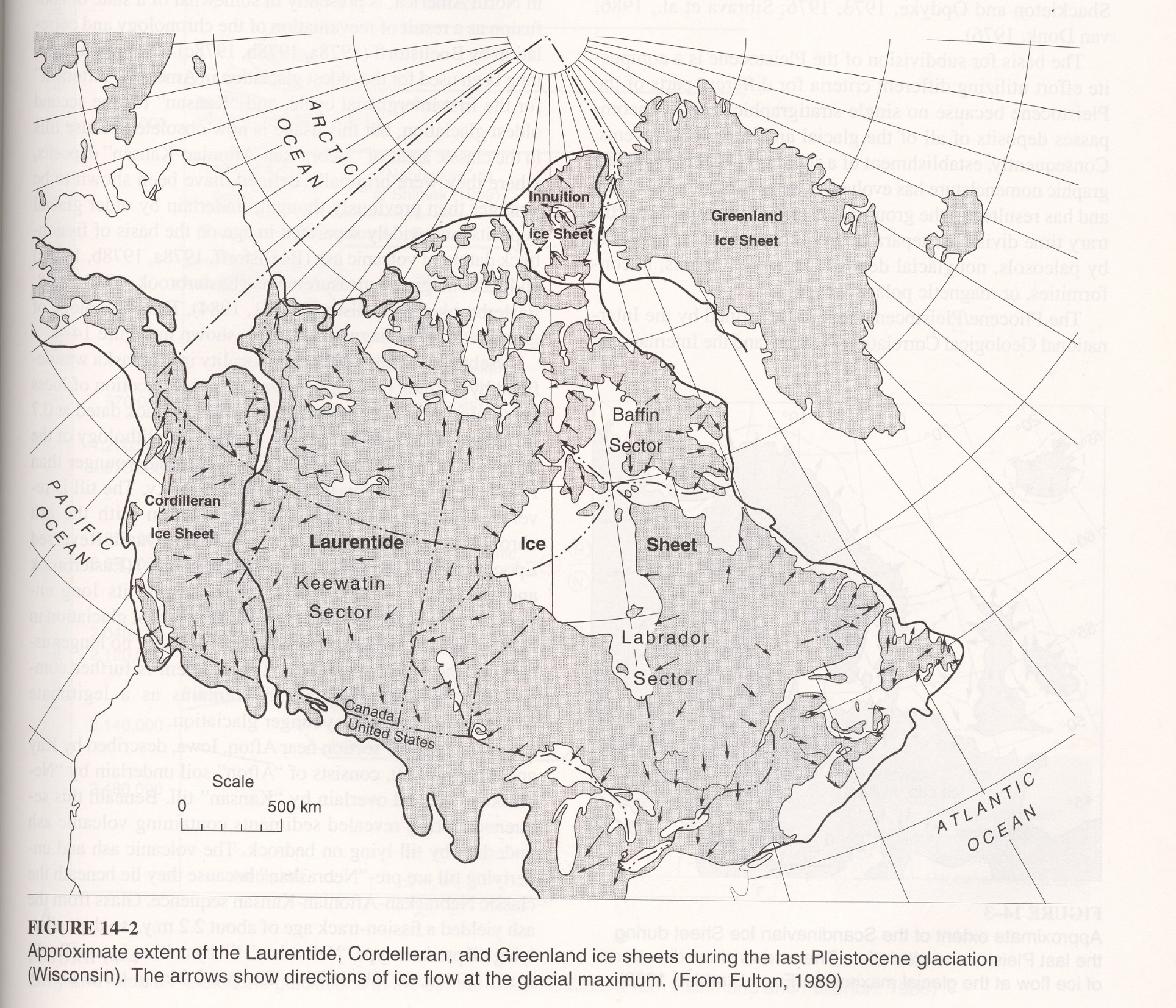 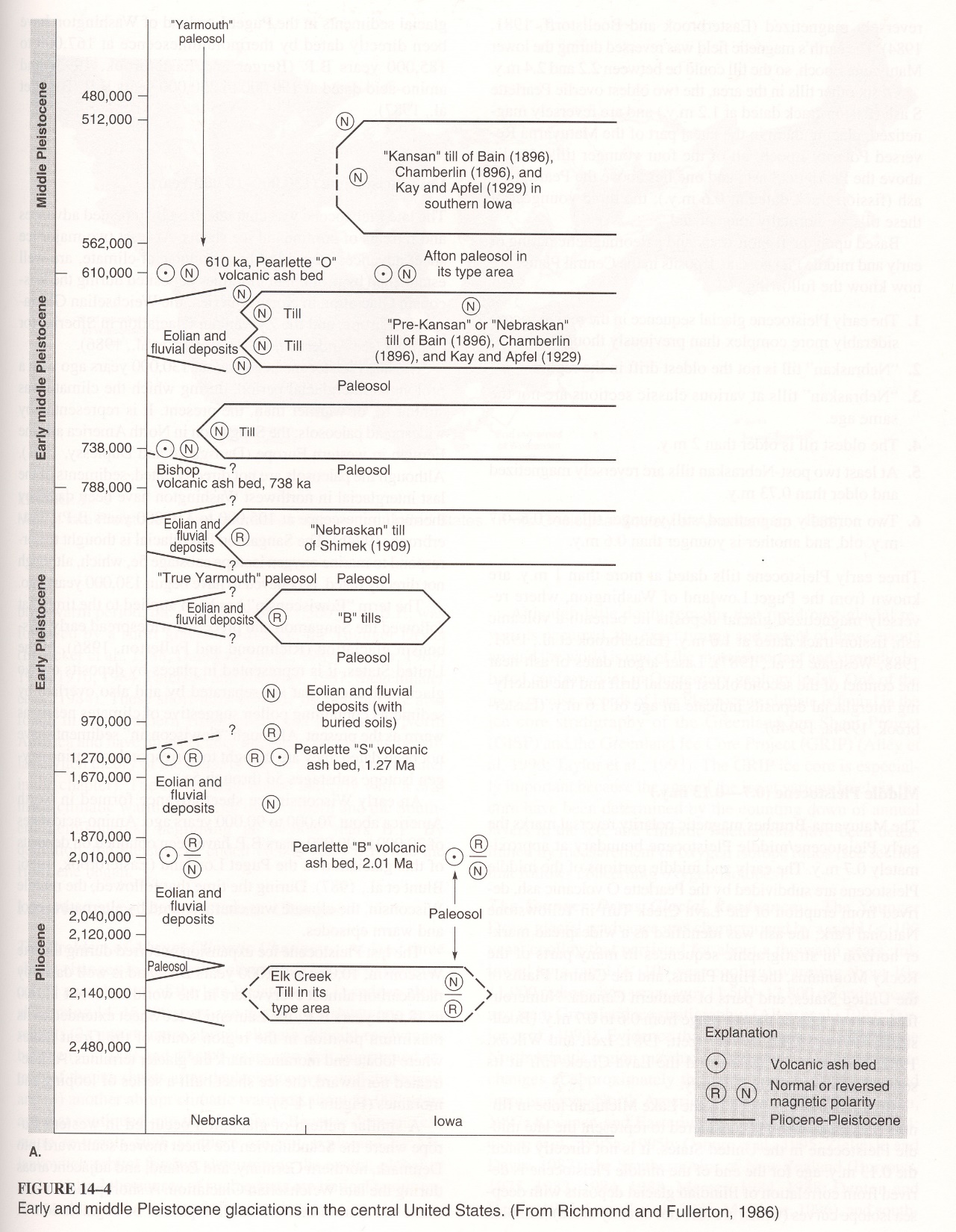 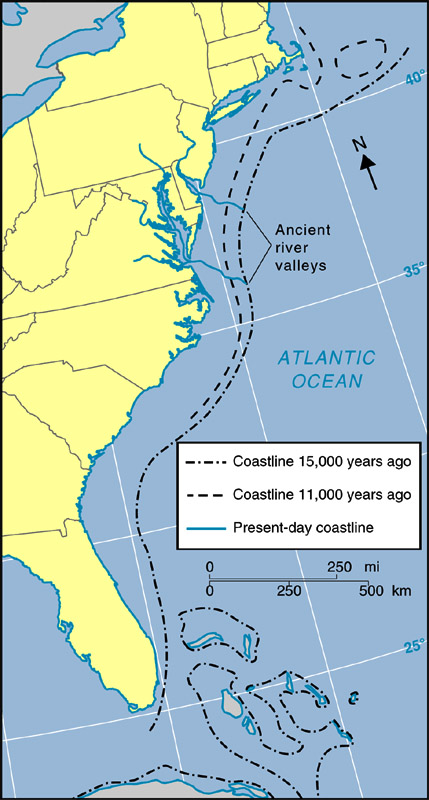 Extension
of North
America
Shoreline
Figure 9.28
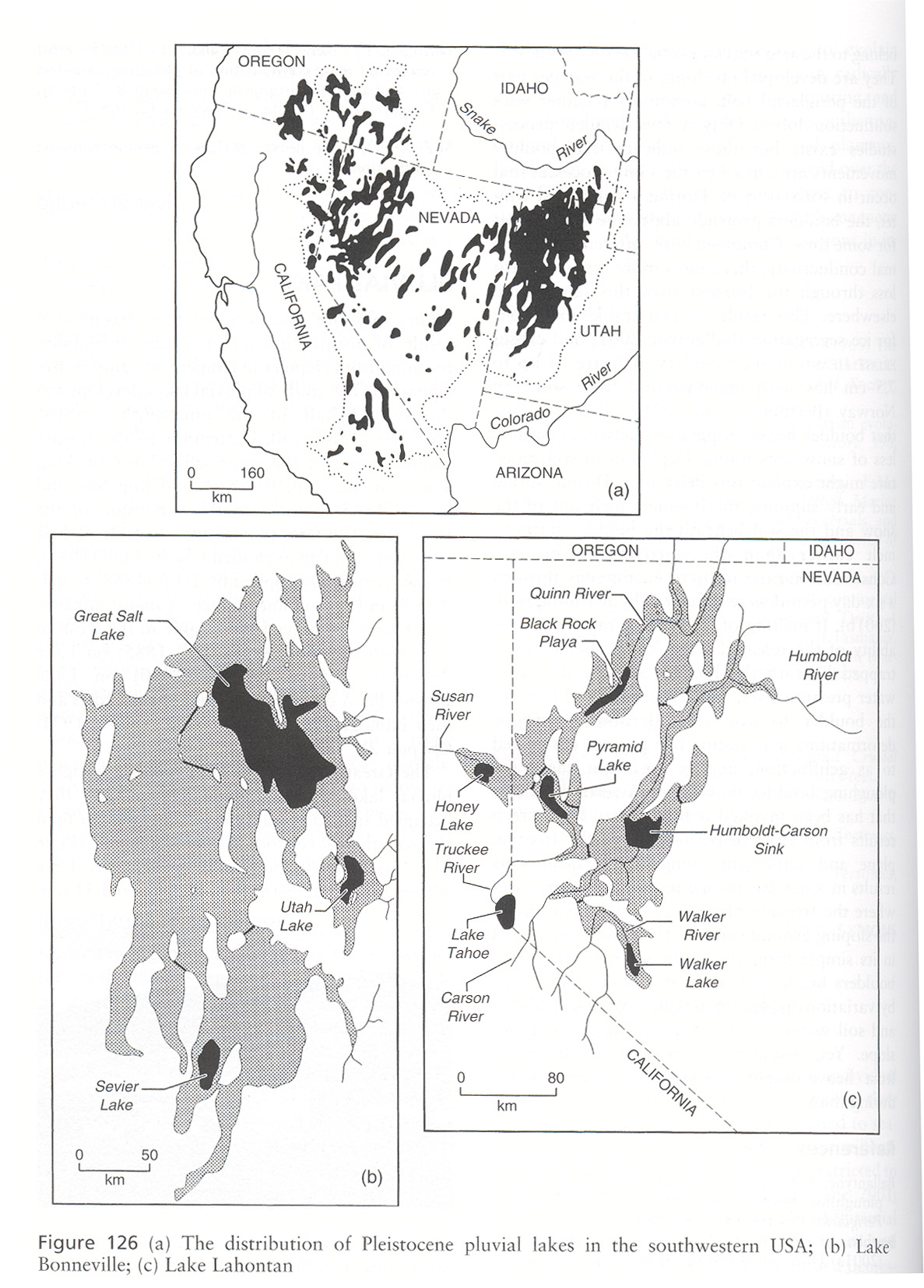 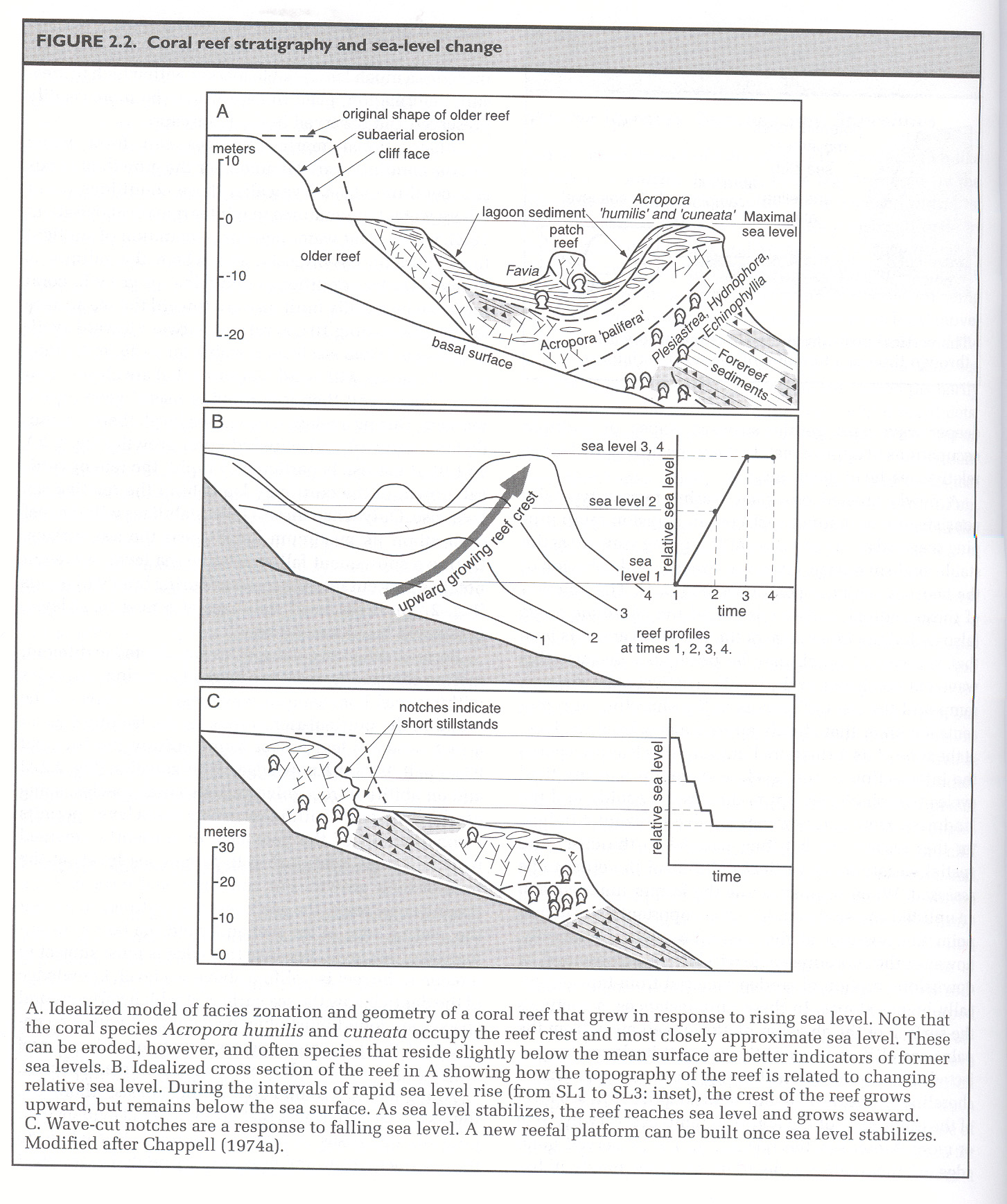 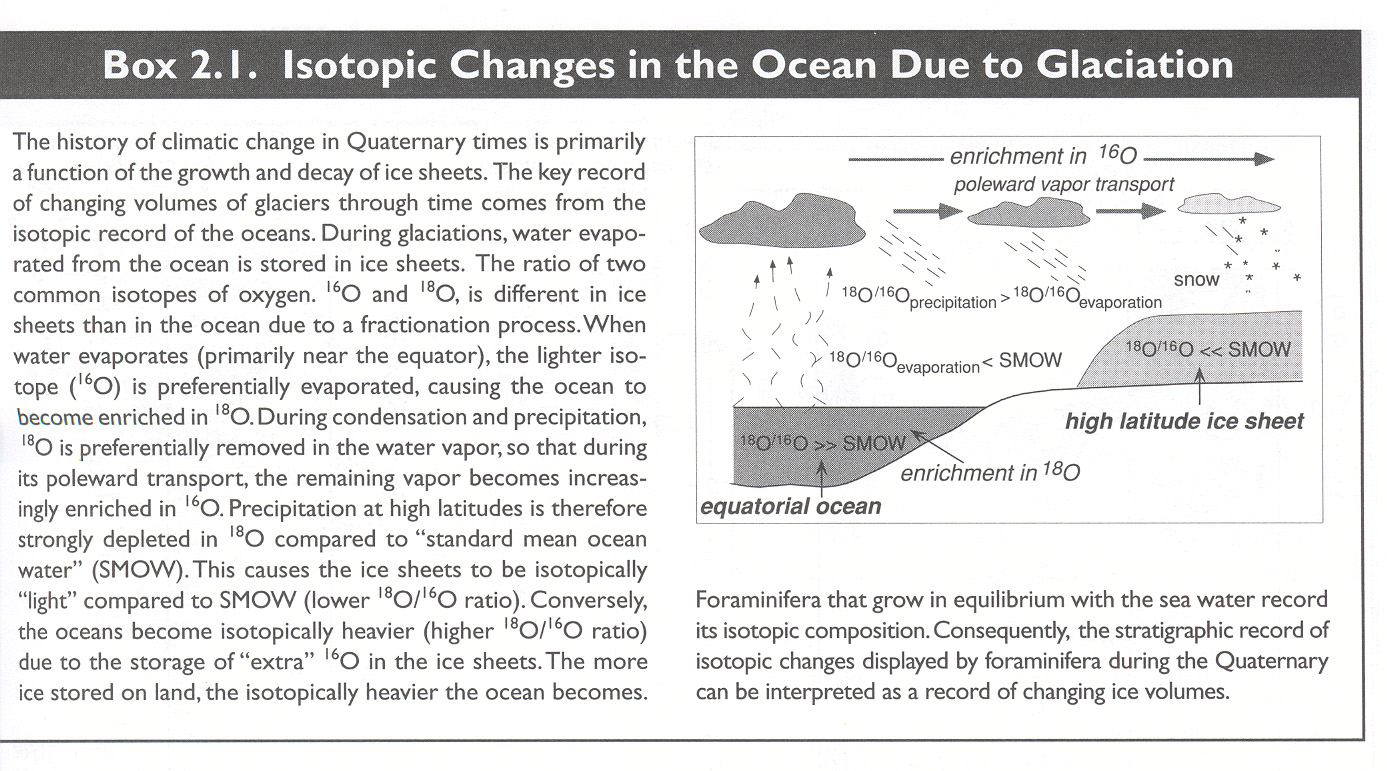 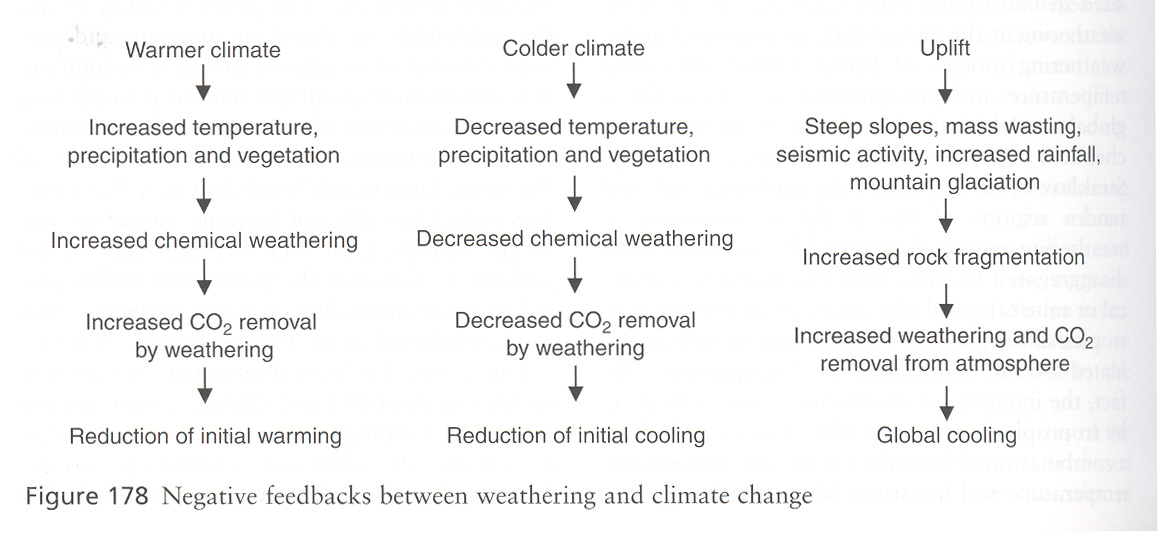 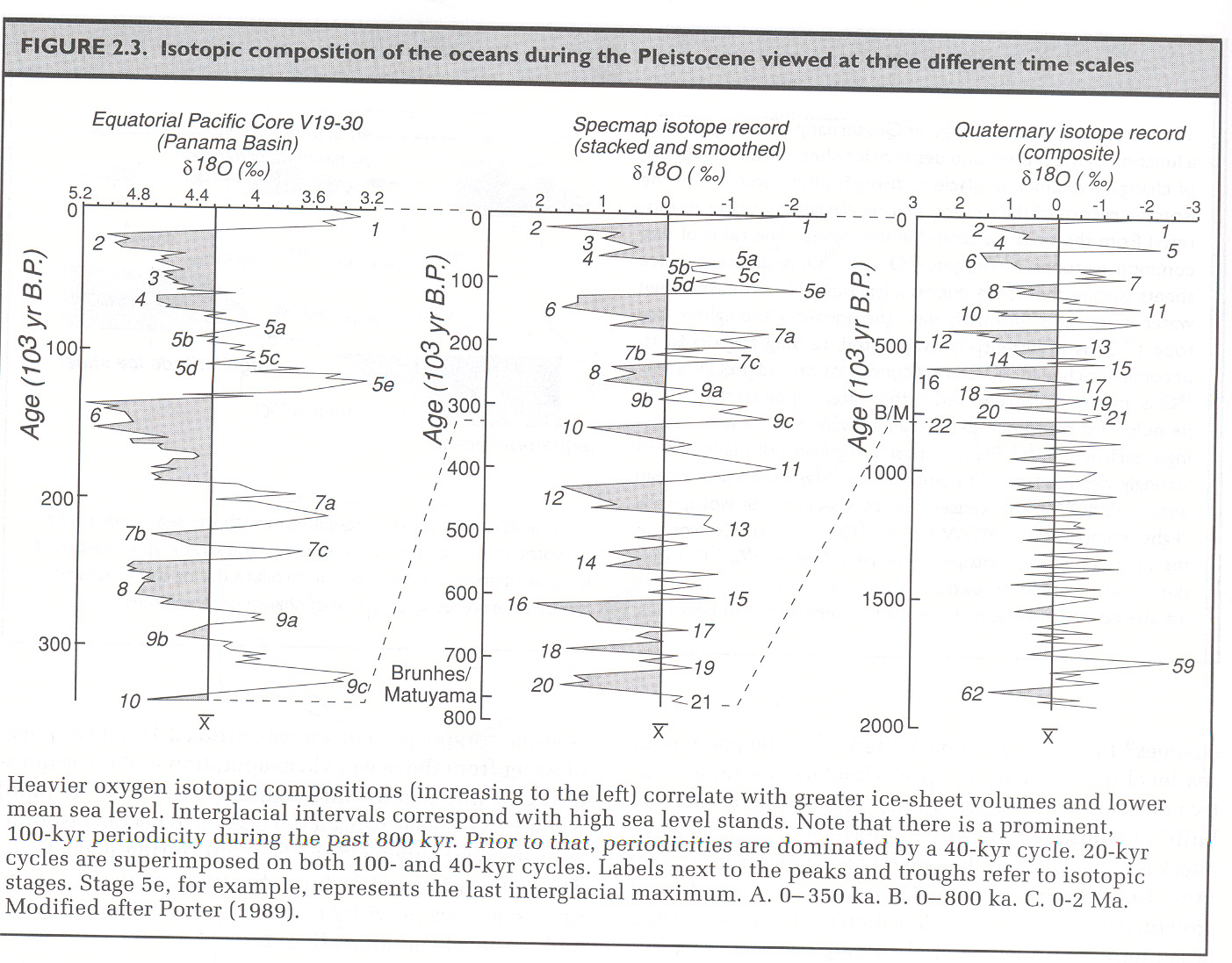 Fig. 23.07 e
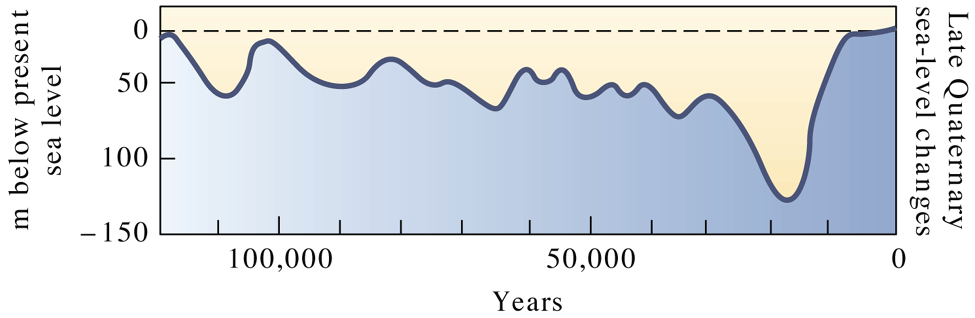 W. W. Norton. After Van Andel, 1994
Ice Core and Past Temperature Fluctuations
Figure 9.26b
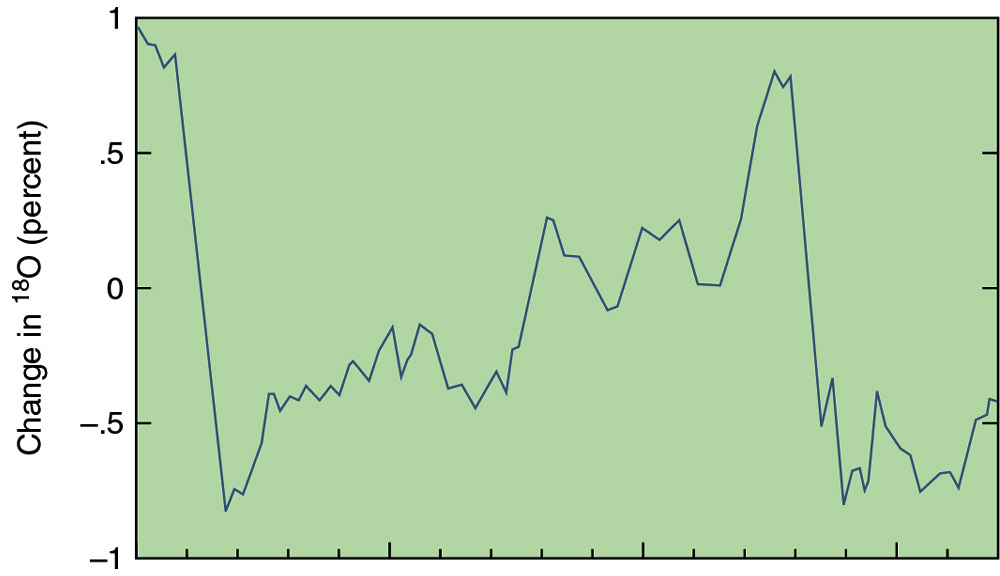 50,000
100,000
150,000
0
Ice Core and Past Temperature Fluctuations 
Figure 9.26c
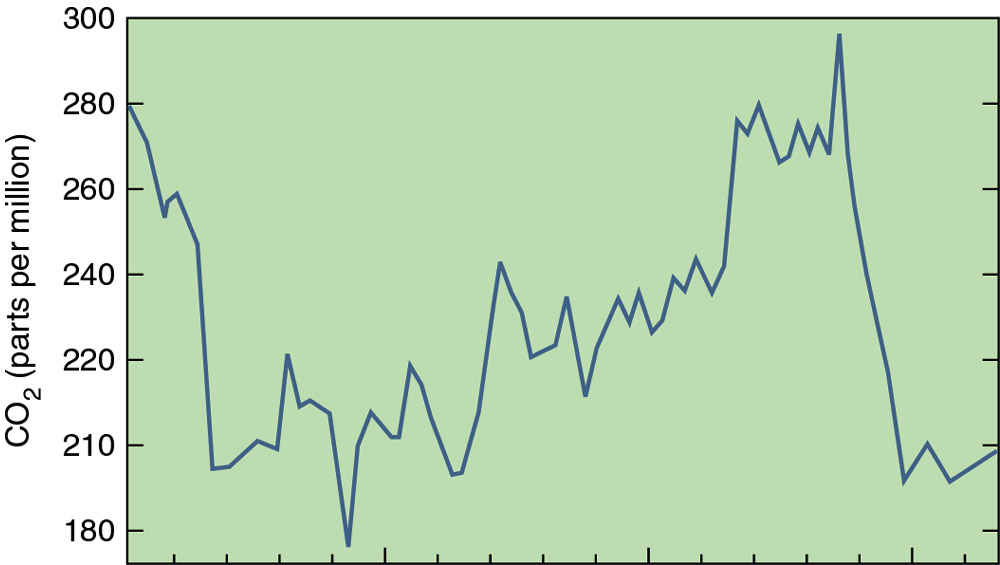 100,000
150,000
0
50,000
Ice Core and Past Temperature Fluctuations 
Figure 9.26d
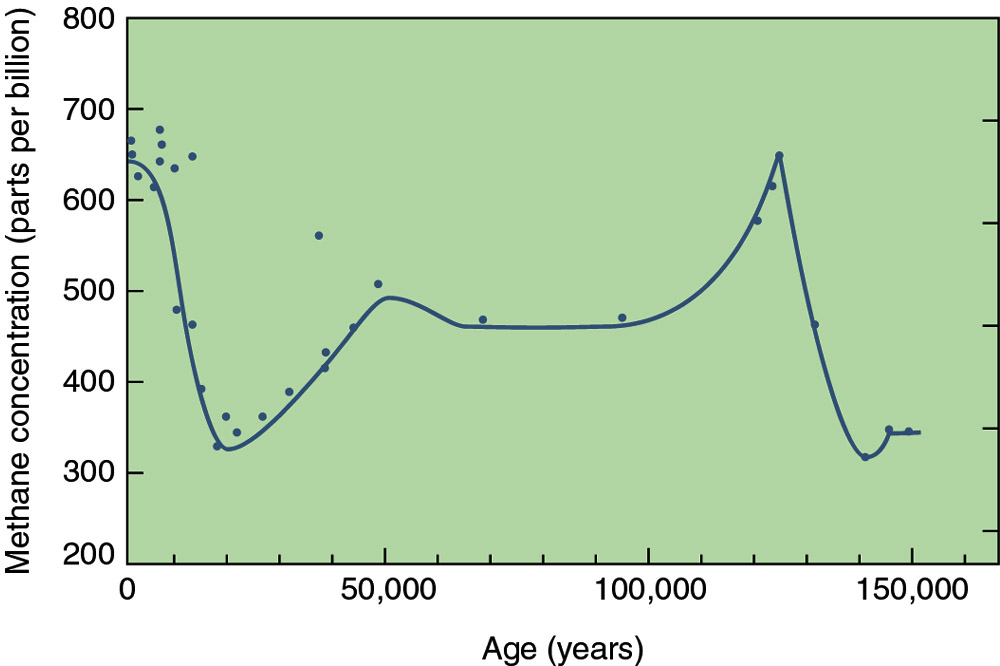 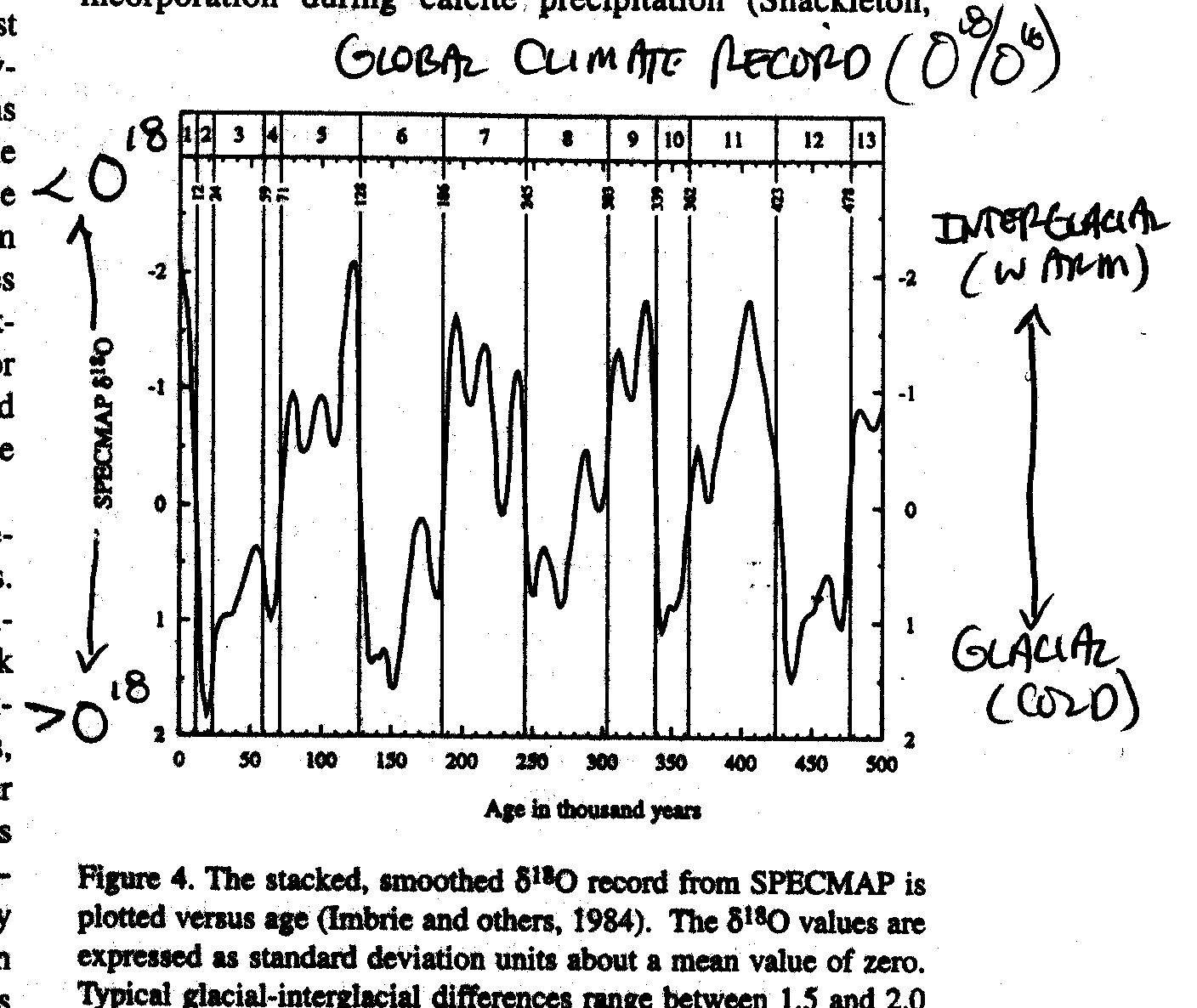 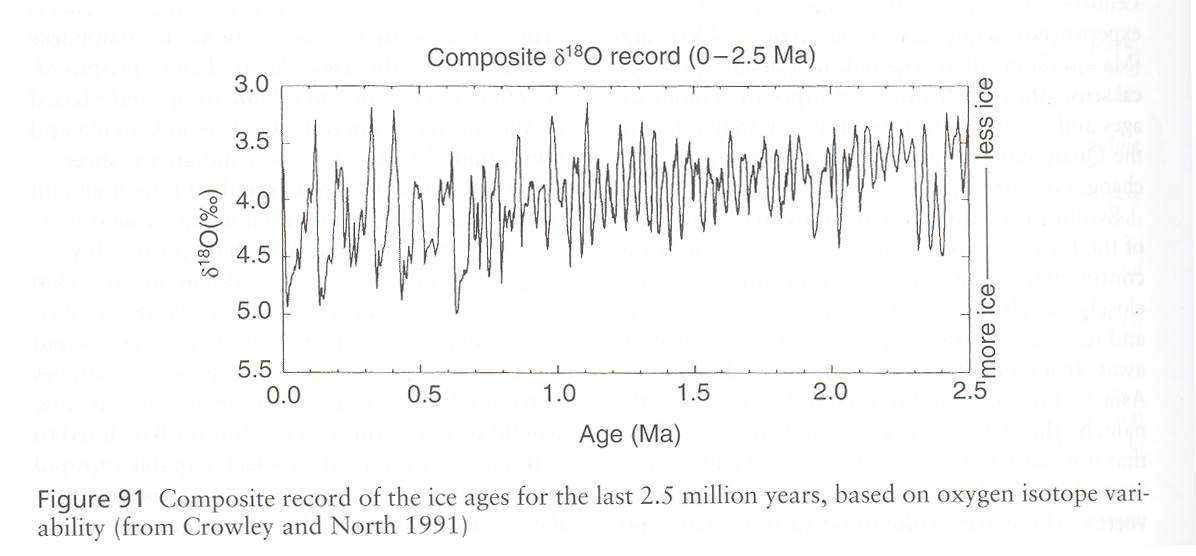 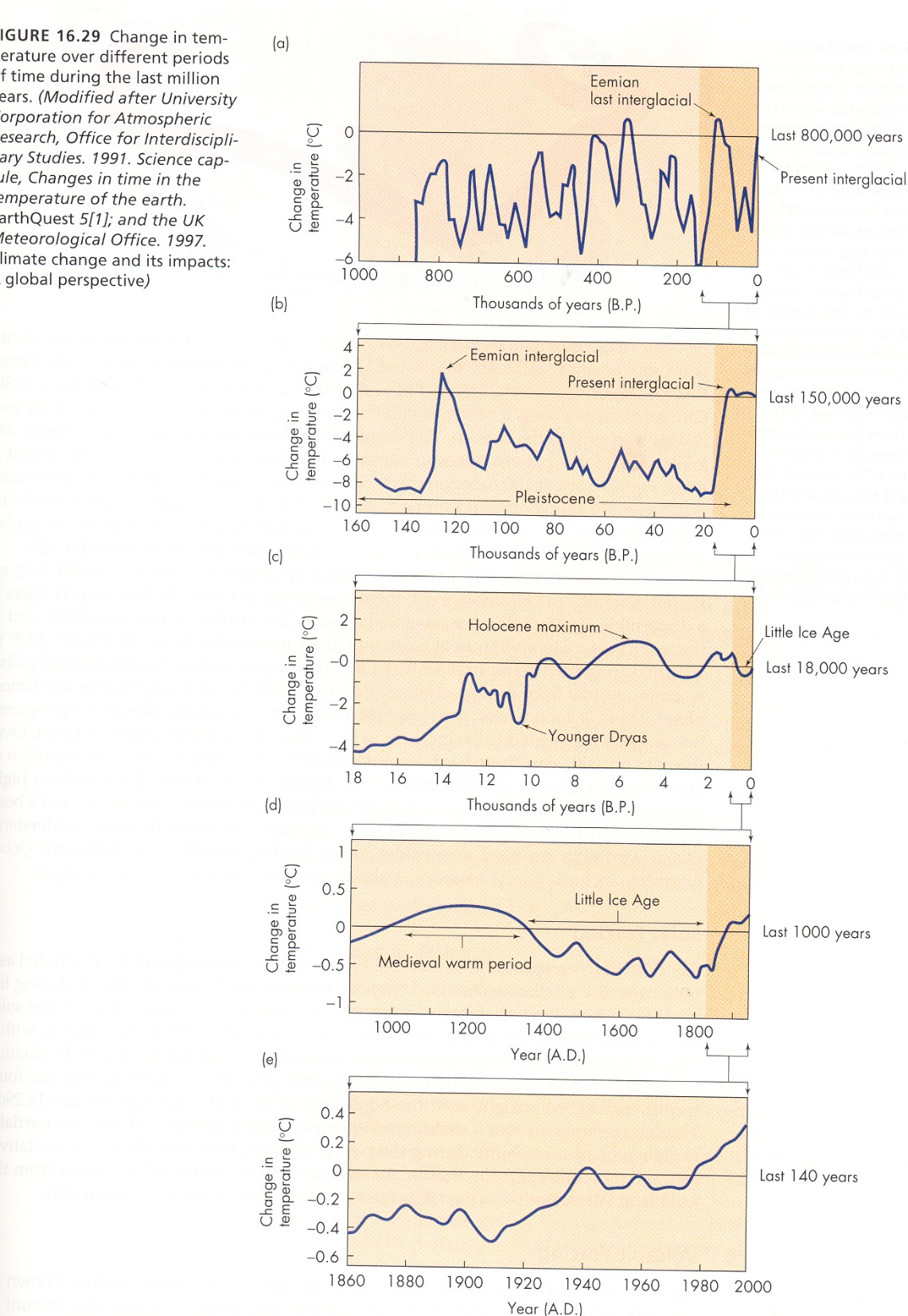 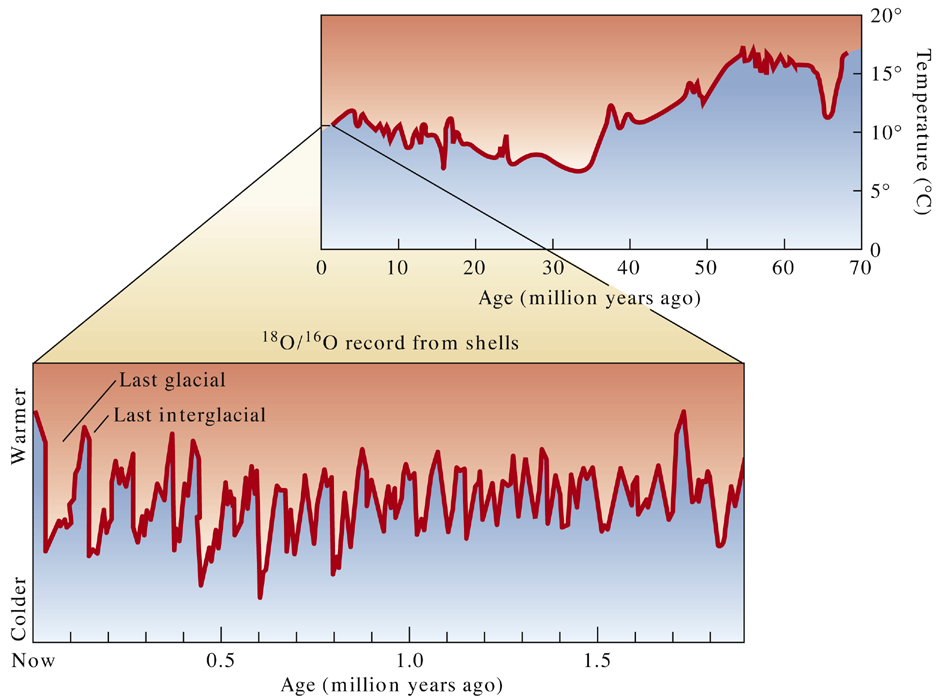 Fig. 23.11 b, c
W. W. Norton. After Van Andel, 1994
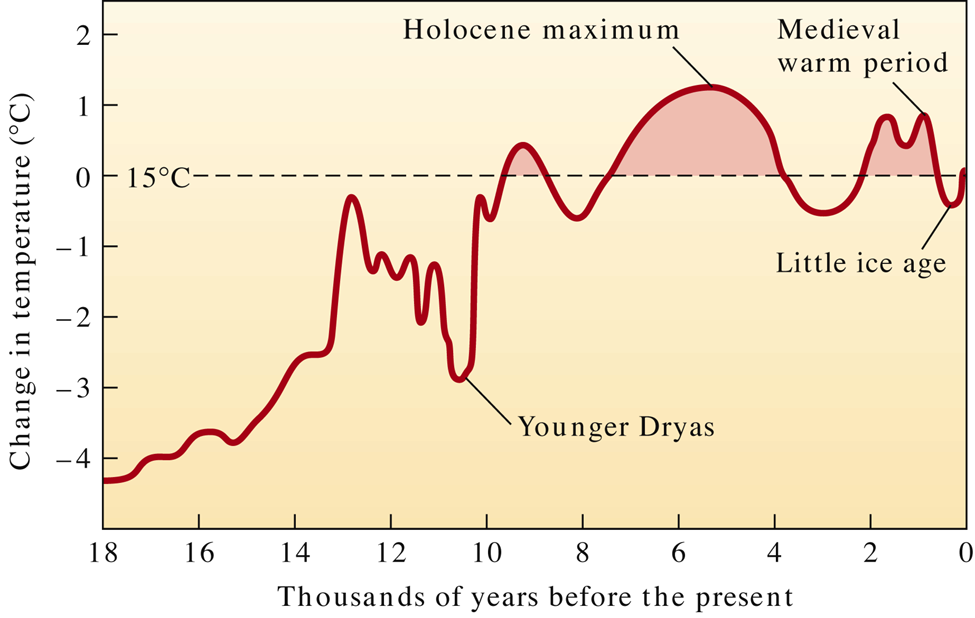 Fig. 23.14 a
W. W. Norton. After McKenzie, 1998
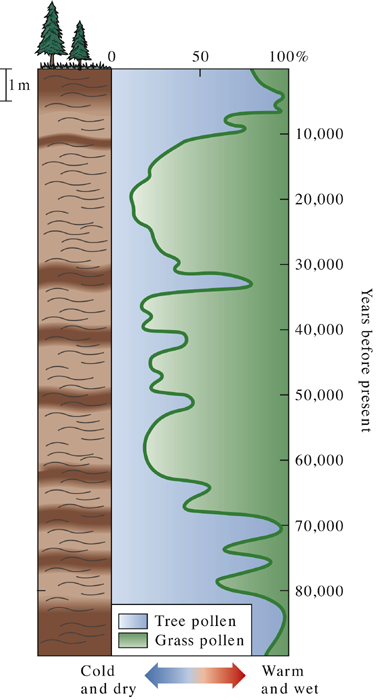 Fig. 23.09 c
W. W. Norton
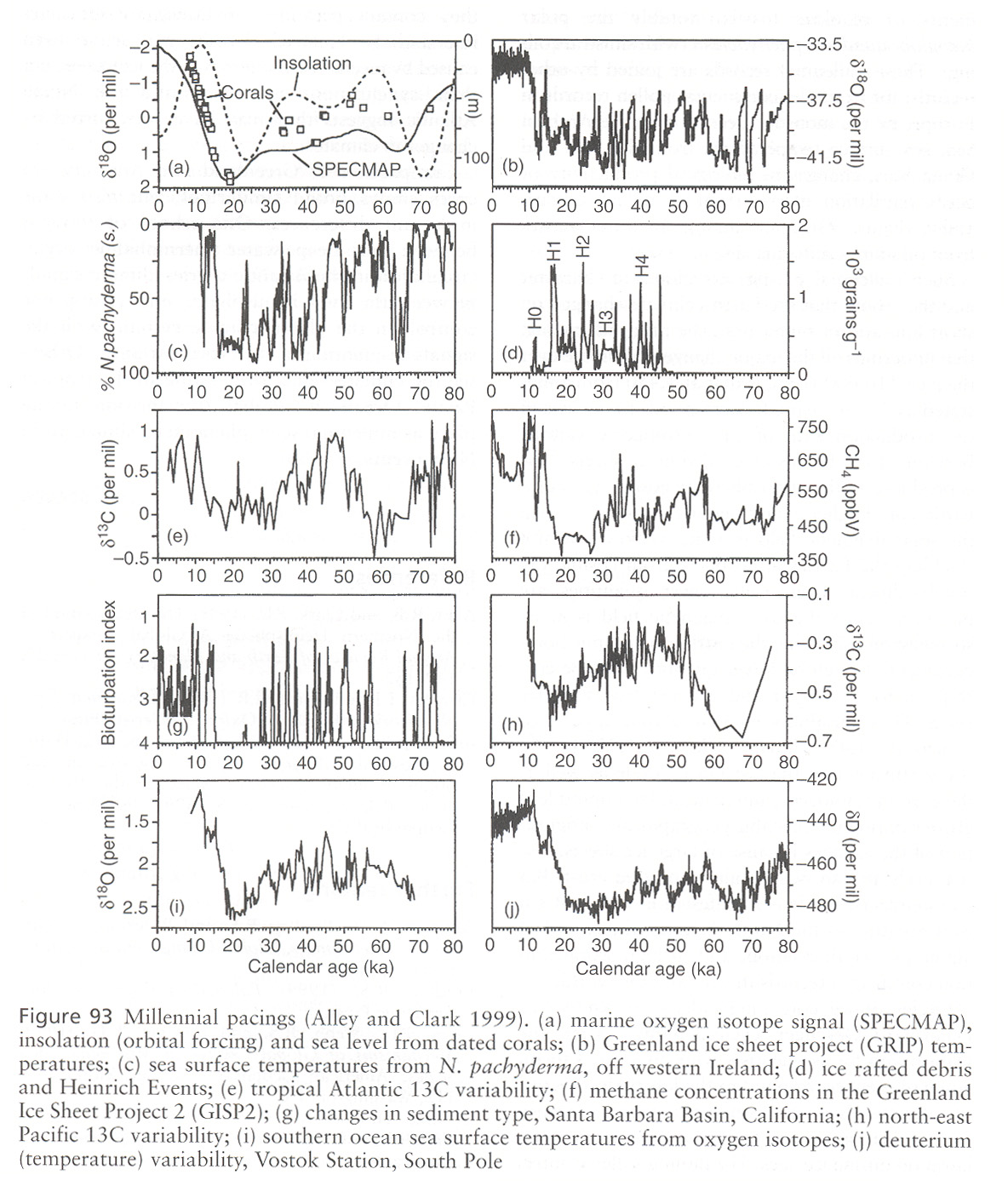 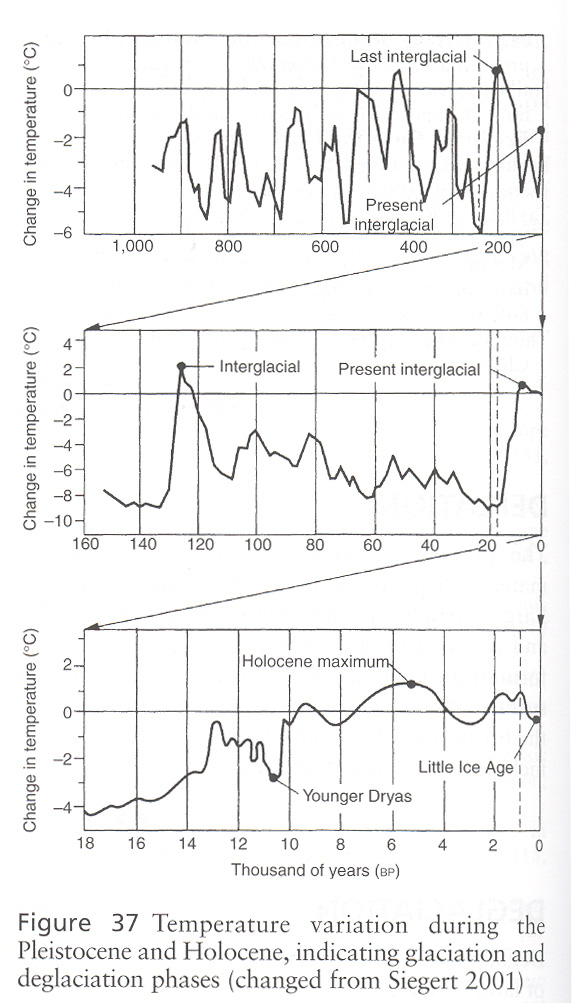 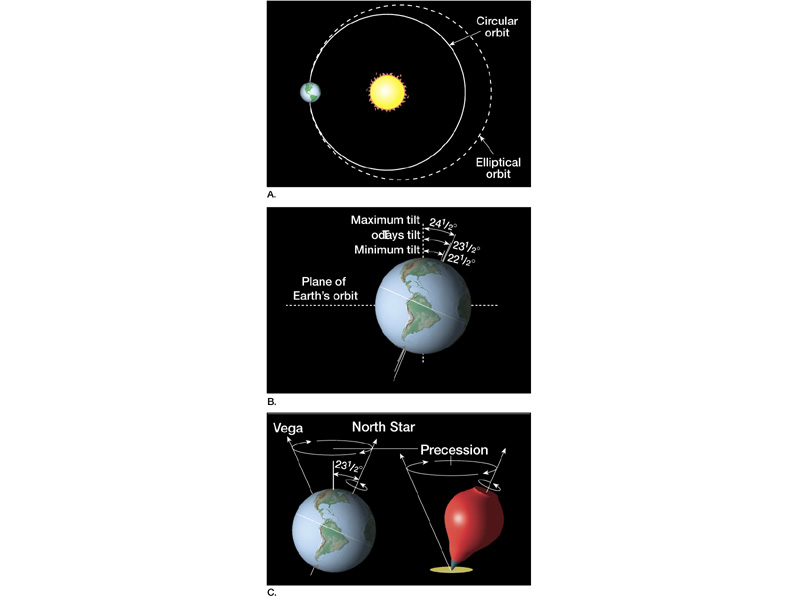 Eccentricity of
Orbit
(100,000 yr cycle)
Obliquity of Tilt
(21.4-24.5 deg)
(41,000 yr cycle)
Precession
(23,000 yr cycle)
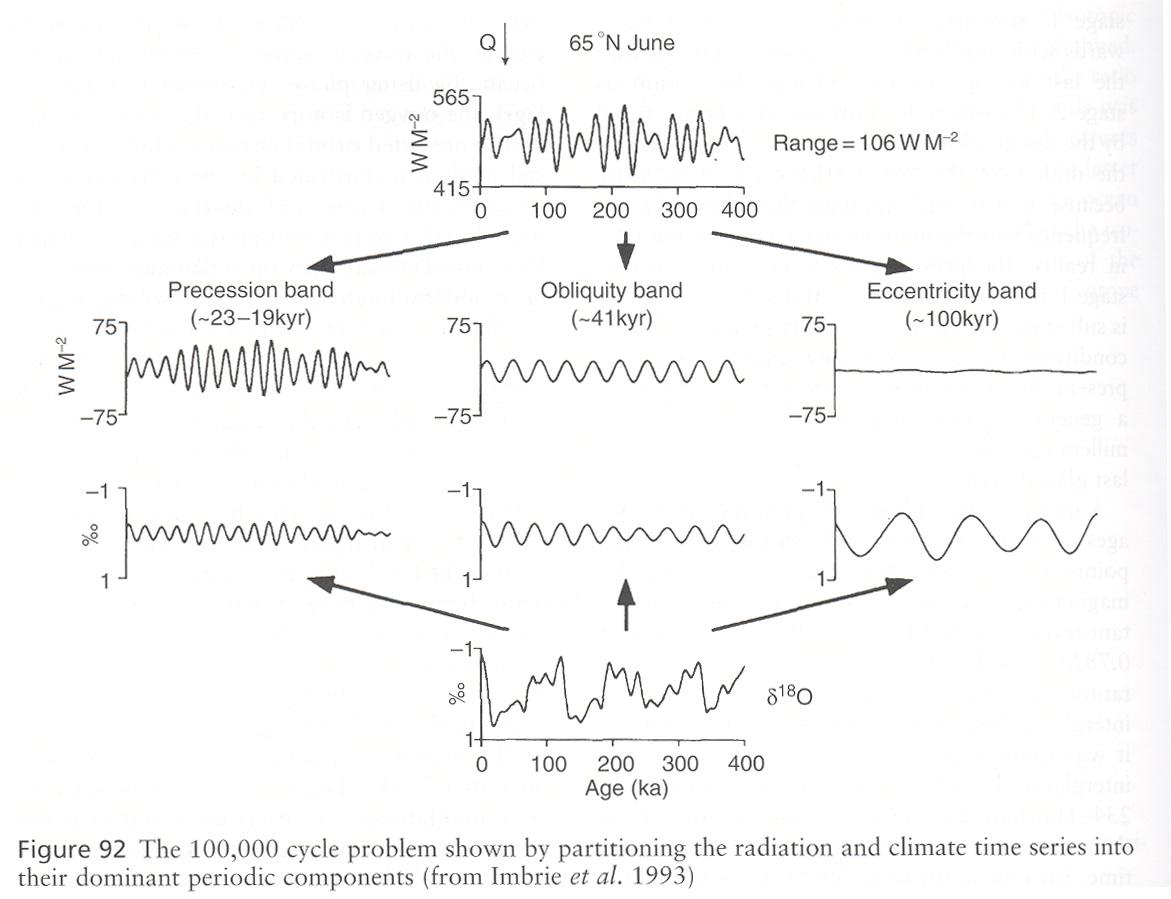 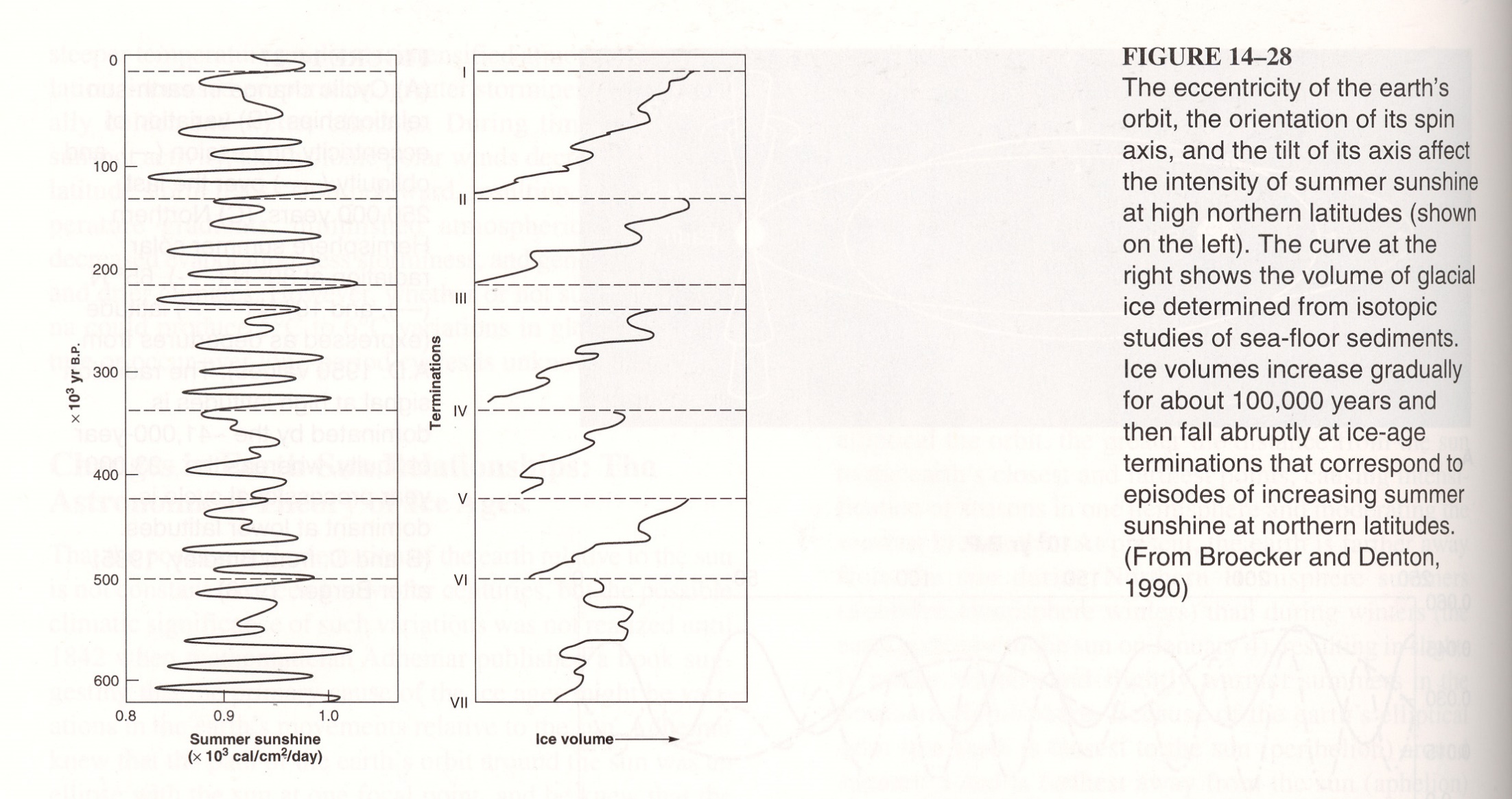 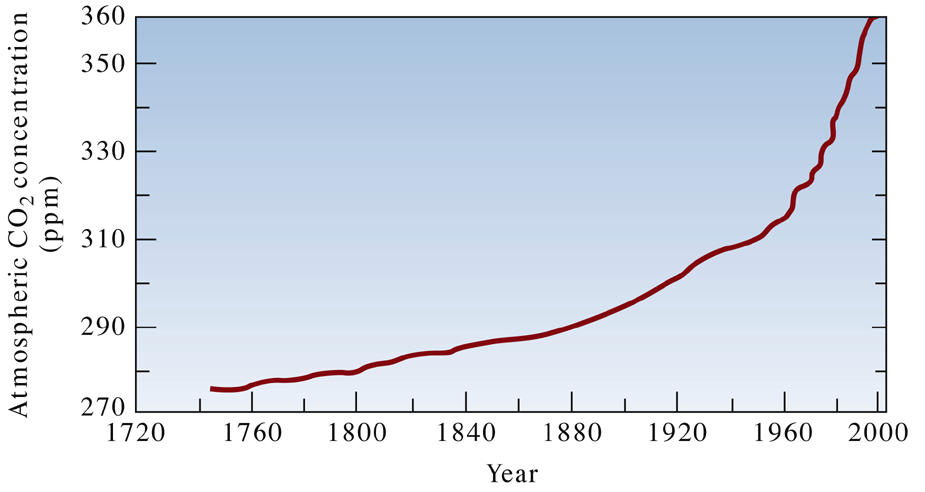 Fig. 23.23 a
W. W. Norton. Adapted from McKenzie, 1998
Global Temperature Rise
Figure 9.32
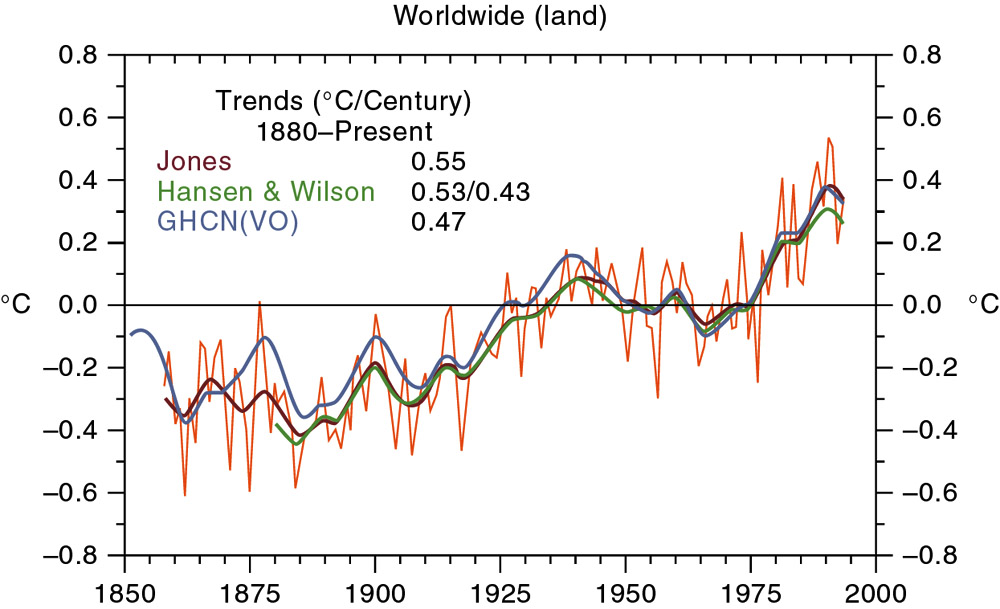 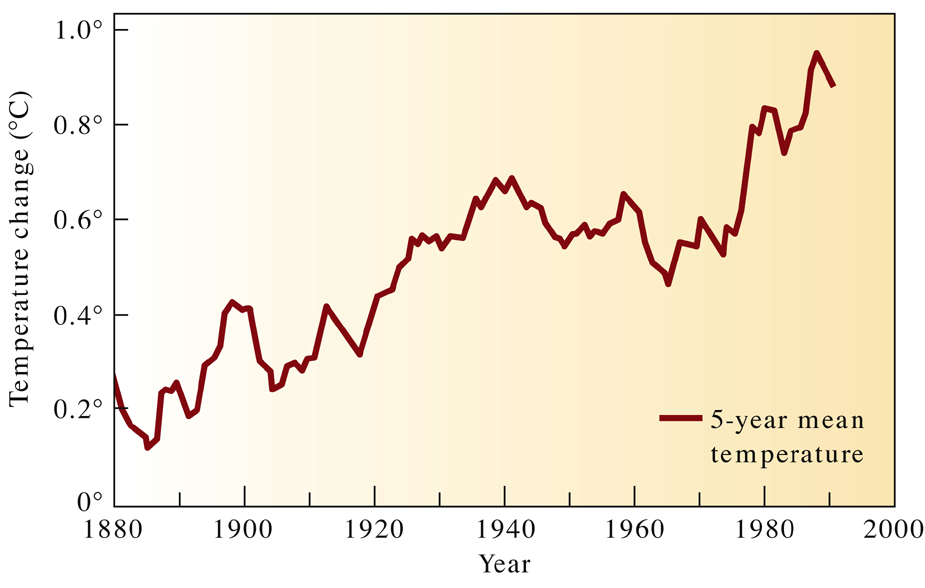 Fig. 23.24 a
W. W. Norton. Adapted from McKenzie, 1998
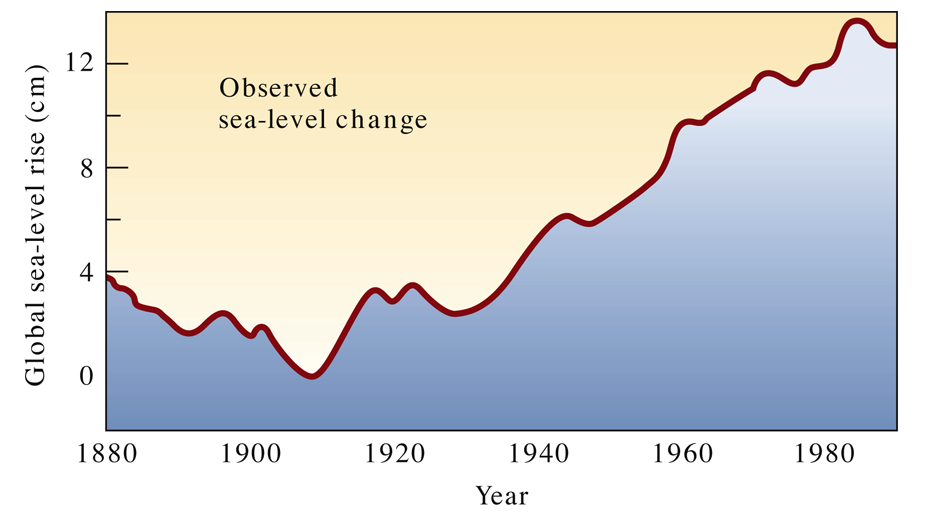 Fig. 23.26 a
W. W. Norton. Adapted from McKenzie, 1998.
Flooding if Ice Sheets Melted
Figure 9.31
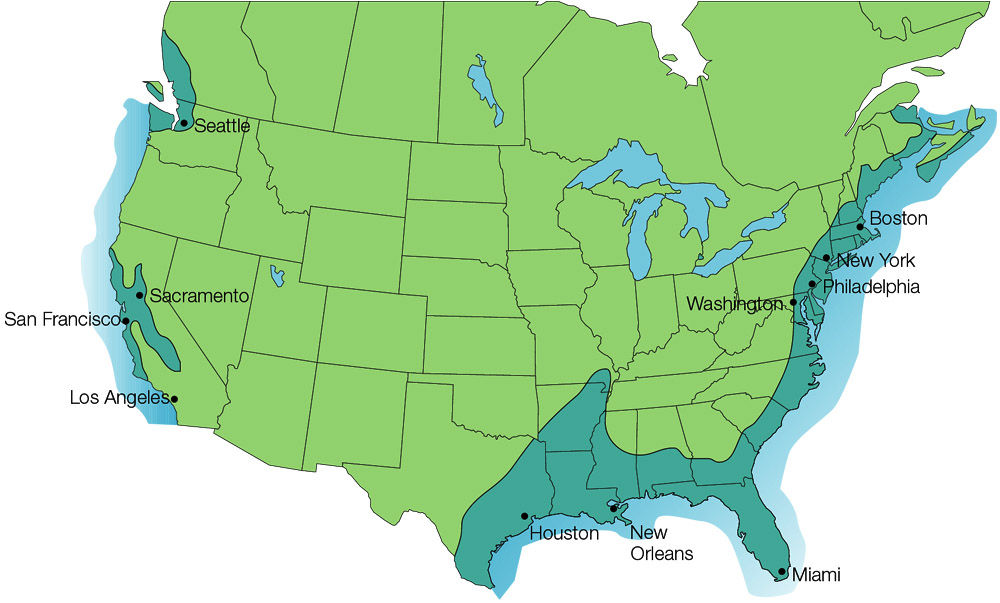 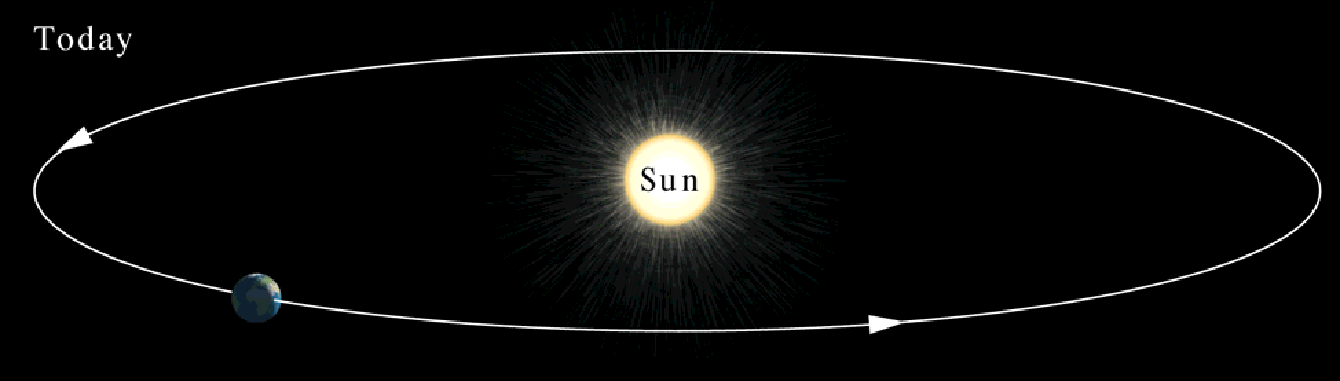 Fig. 23.27
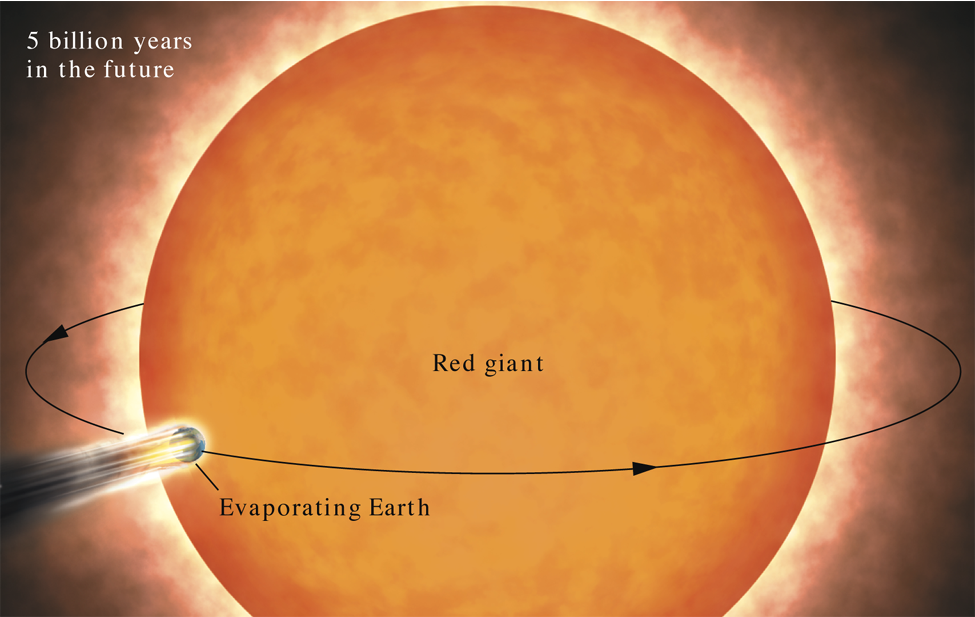